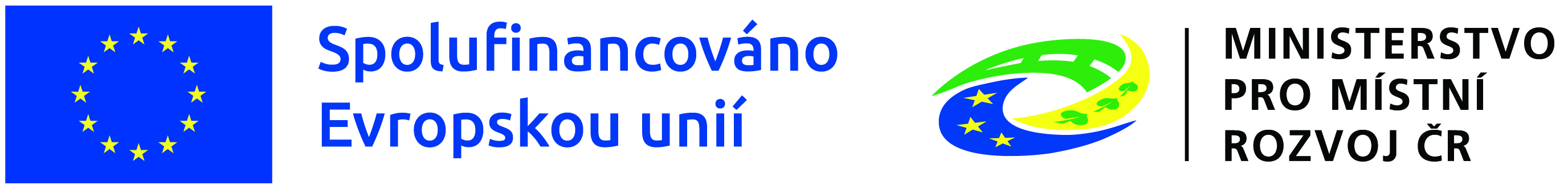 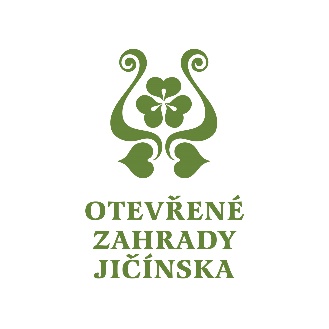 IROP – Veřejná prostranství 
5. výzva: MAS Otevřené zahrady Jičínska z. s. 
– IROP – Údržba a vzhled obcí

k předkládání projektových záměrů 
pro období 2021 – 2027

Seminář pro žadatele

6. 2. 2024 od 10:00
1
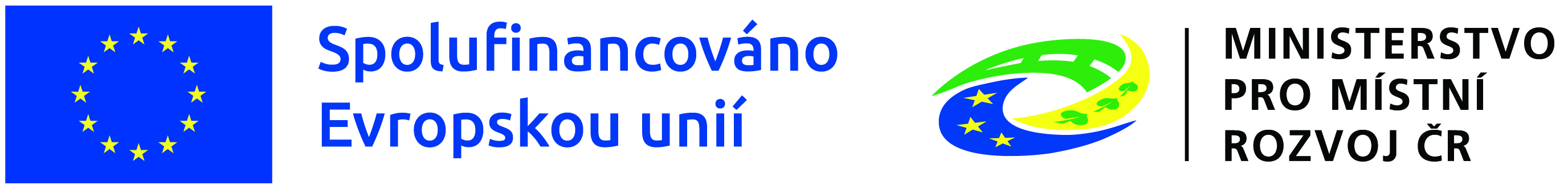 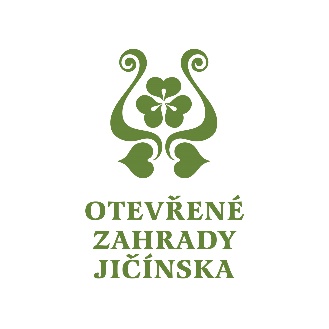 Program Semináře
Rozdíly mezi obdobími 2014 – 2020 a 2021 – 2027
Základní informace k výzvě MAS – sběr projektových záměrů
Základní informace k výzvě IROP
Webová aplikace IS KP21+
Různé, diskuse
2
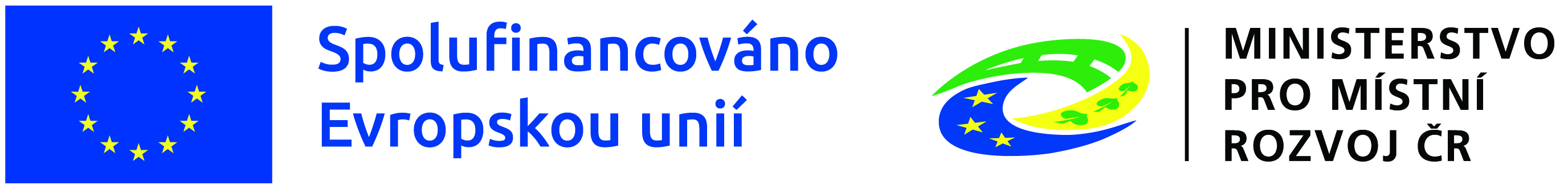 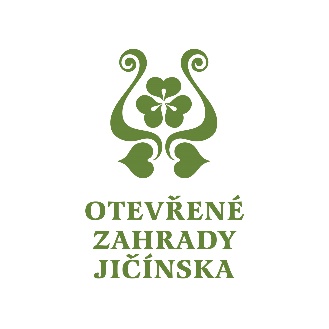 1. Změny oproti minulému období
MAS vyhlašuje výzvu pouze na svých webových stránkách, nikoliv v systému MS2021+
Projekt se na MAS podává pouze ve formě vyplněného projektového záměru s doložení několika málo příloh k posouzení věcného hodnocení, nikoliv jako plnohodnotná Žádost o podporu
Kompletní žádost o podporu se podává do MS2021+ až po schválení projektového záměru na MAS 
posouzení způsobilosti projektu je vždy na Centru pro regionální rozvoj (dále jako CRR) –tj. mělo by se tím předejít duplikovanému hodnocení a několikanásobnému vracení Žádosti o podporu
Teoreticky by mohl být proces na MAS o něco rychlejší, protože MAS bude kontrolovat menší množství dokumentů (očekáváme cca 1 měsíc)
Komunikace s MAS probíhá přes email, popř. datovou schránku, nikoliv v systému MS2021+
Konzultace ke způsobilosti nákladů probíhají přímo s Konzultačním servisem CRR – který slouží ke komunikaci mezi žadateli a CRR k projektům před předložením Žádosti o podporu
3
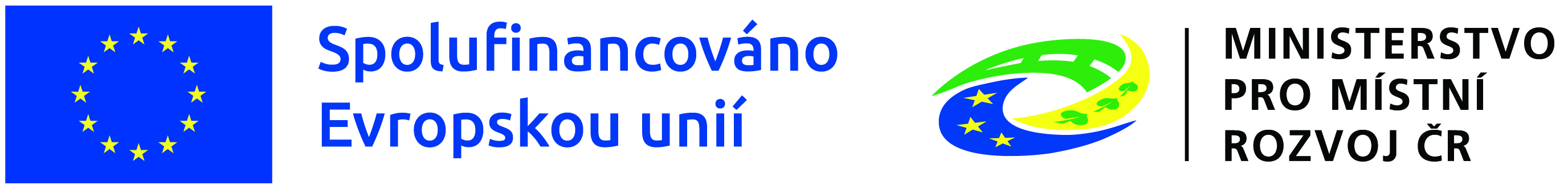 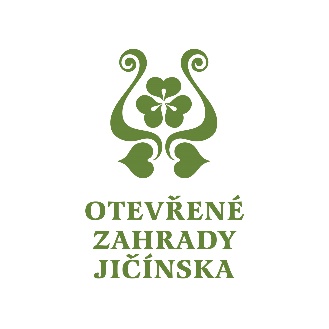 Zjednodušená metoda vykazování – automaticky dopočtena paušální sazba ve výši 7 % z přímých výdajů na nepřímé výdaje. Proplácení bez kontroly účetních dokladů. 
Poskytnuté údaje veřejné správě – nepožaduje se předložení již jednou veřejné správě poskytnutých údajů, např. výpis z Obchodního rejstříku / výpis z katastru nemovitostí 
Zrušena povinnost předkládat analýzu eCBA přínosů a nákladů a sledovat příjmy 
Nevyčerpané prostředky - mezi sledovanými obdobími se přesouvají automaticky, příjemce nemusí o převod žádat prostřednictvím žádosti o změnu 
Fikce doručení – lhůty pro splnění jsou navázány na datum doručení dokumentu či depeše (tj. když se do MS2021+ přihlásí jakákoliv osoba s vazbou na projekt – tedy  i MAS). 
Kontrola formálních náležitostí a přijatelnosti - v případě potřeby po dvou výzvách k doplnění žádosti vyzýváno ještě k opravě zjevných formálních chyb 
Více na https://irop.mmr.cz/cs/irop-2021-2027/zmeny-v-irop-2021-2027
4
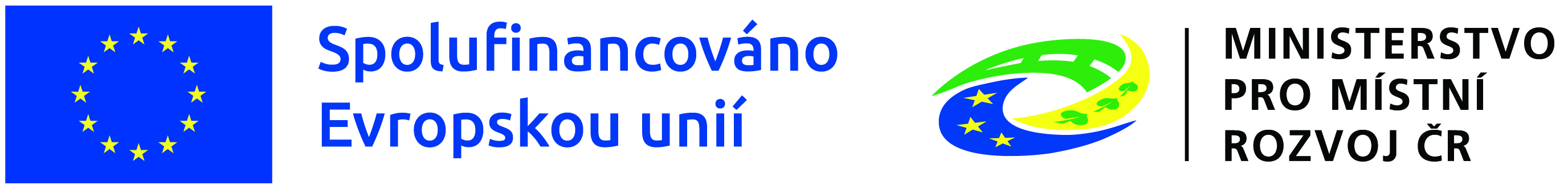 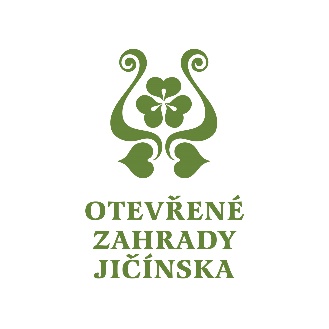 Proces administrace integrovaného projektu CLLD do podání žádosti o podporu do MS2021+
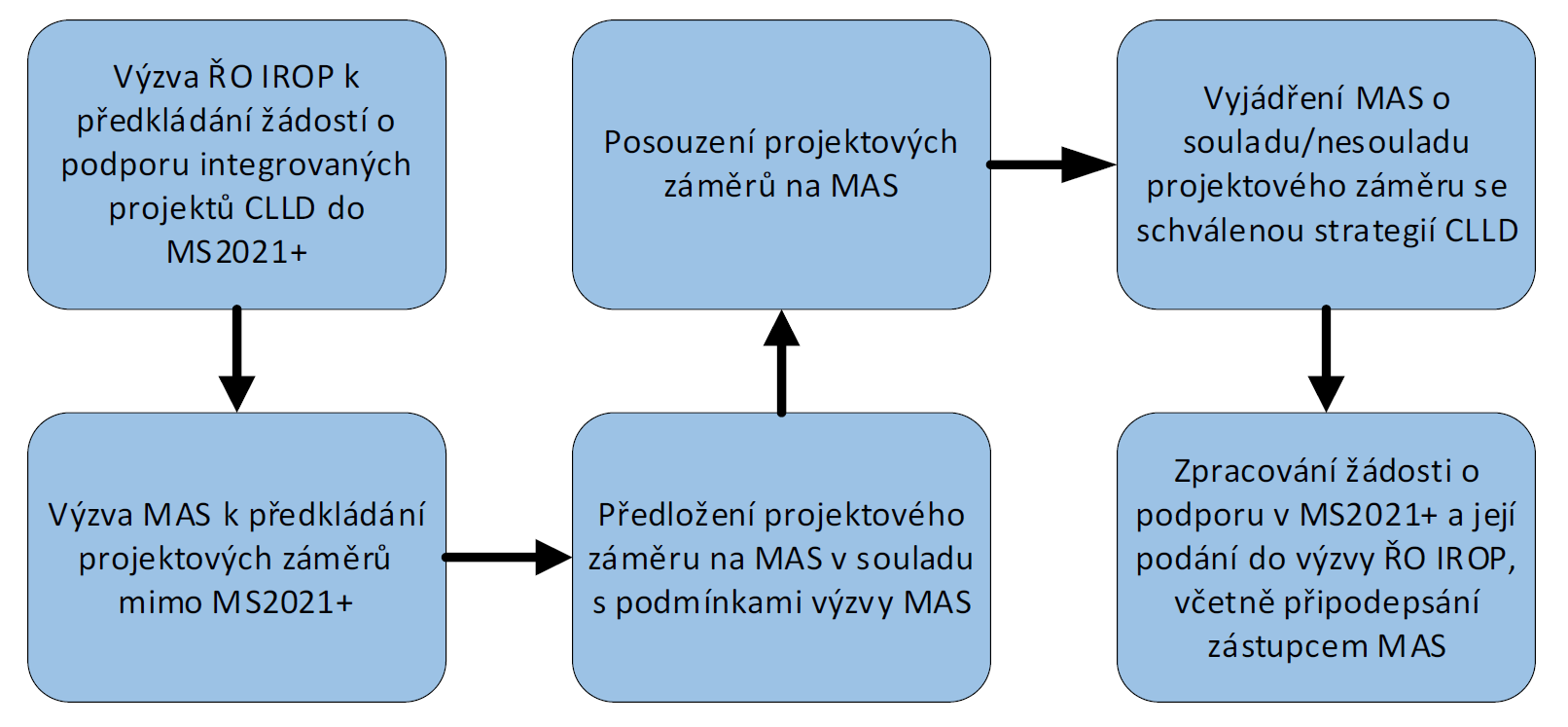 5
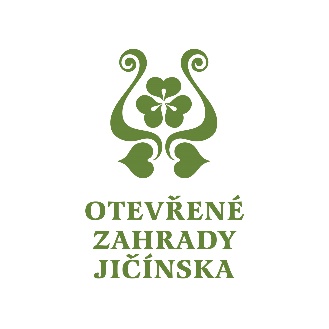 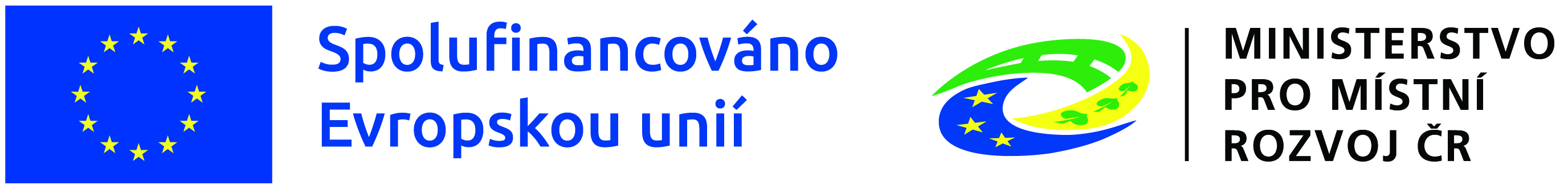 2. Základní informace k výzvě MAS – sběr projektových záměrů
6
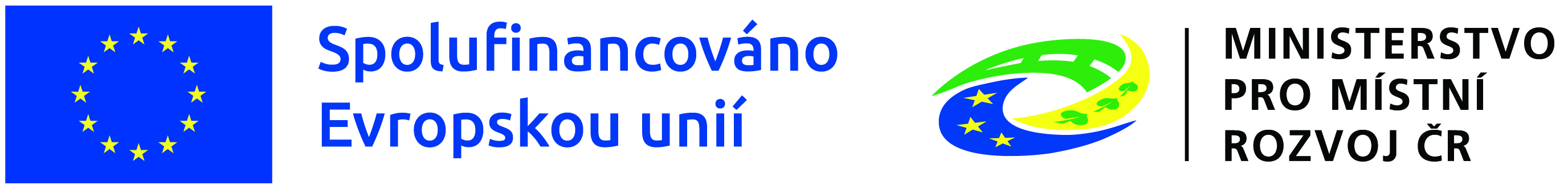 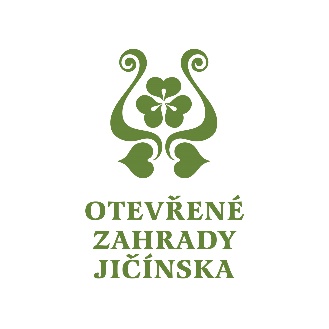 7
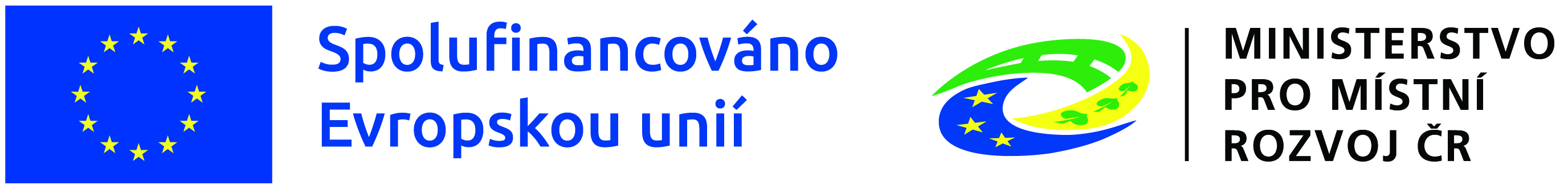 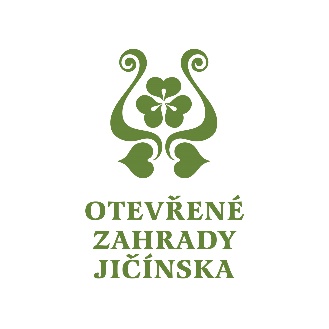 Oprávnění žadatelé:
obce
kraje
organizace zřizované nebo zakládané obcemi /kraji
organizační složky státu (OSS)
příspěvkové organizace organizačních složek státu (PO OSS)
církve, církevní organizace
státní podniky, státní organizace
veřejné a státní vysoké školy
veřejné výzkumné instituce

Cílová skupina:
Obyvatelé a subjekty působící na území působnosti MAS se schválenou strategií CLLD a návštěvníci území působnosti MAS se schválenou strategií CLLD.
8
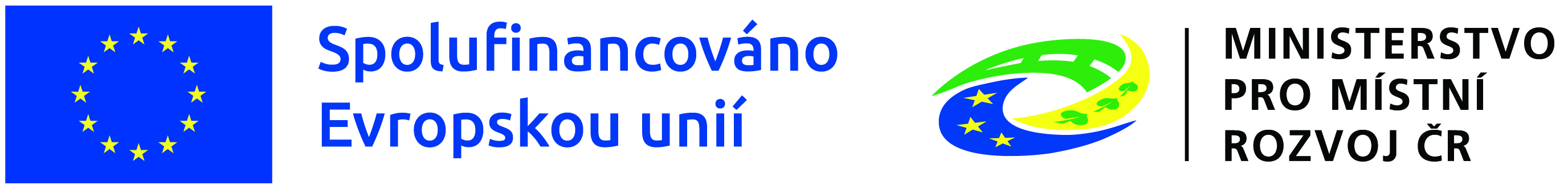 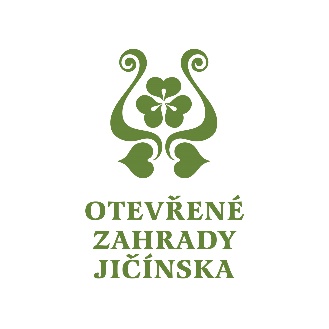 Podporované aktivity výzvy MAS
Revitalizace veřejných prostranství měst a obcí
• ucelené (komplexní) projekty veřejných prostranství zaměřené na veřejnou a technickou infrastrukturu a související zelenou infrastrukturu (modrou a zelenou složku) a opatření v řešeném území nezbytná pro rozvoj a zlepšení kvality ekosystémových služeb měst a obcí;
• revitalizace, modernizace a zajištění bezpečnosti stávajících veřejných prostranství;
• revitalizace a úprava nevyužívaných ploch.
Podpora je zaměřena na veřejná prostranství podle § 34 zákona č. 128/2000 Sb., o obcích (obecní zřízení), ve znění pozdějších předpisů, na jejich vznik či úpravu ve vazbě na veřejnou a technickou infrastrukturu a související zelenou infrastrukturu. 
Např. náměstí, parky, pěší zóny, uliční prostory, volně dostupné vnitrobloky, náplavky
9
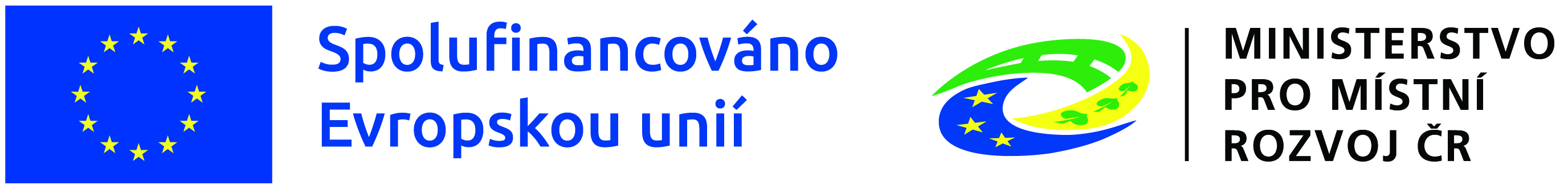 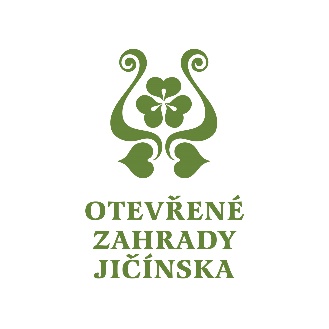 Podání projektového záměru na MAS
Náležitosti projektového záměru:
Vyplněná a elektronicky podepsaná Šablona projektového záměru (vzor je součástívýzvy).
Plná moc (je-li relevantní) – plná moc nemusí být ověřená a může být podepsánaelektronicky i ručně.
Přílohy relevantní pro věcné hodnocení (více viz. příloha č. 3 - Kritéria věcného hodnocení výzva č. 5 Veř. prostranství):
situační náhled řešeného území (územní studii, náhled řešeného území v mapě, apod.)
dokument prokazující finanční připravenost projektu - bankovní příslib, souhlas zřizovatele se zajištěním předfinancování, výpis z účtu žadatele s dostatečným zůstatkem, atd.
dokument prokazující technickou připravenost projektu – doklad o zahájení realizace, nebo platné pravomocné stavební povolení nebo souhlas s provedením ohlášeného stavebního záměru nebo účinnou veřejnoprávní smlouvu nahrazující stavební povolení nebo k podání projektového záměru přiloží čestné prohlášení, že realizace projektu nepodléhá stavebnímu řízení (ohlášení), nebo součástí projektu nejsou stavební práce.
Pokud chce žadatel sdělit další informace nad rámec povinných informací ve formuláři záměru, odevzdá tyto spolu s formulářem projektového záměru.

Kompletně vyplněnou Šablonu projektového záměru společně s přílohami je nutné v řádném termínu a čase odeslat na email irop@otevrenezahrady.cz.
10
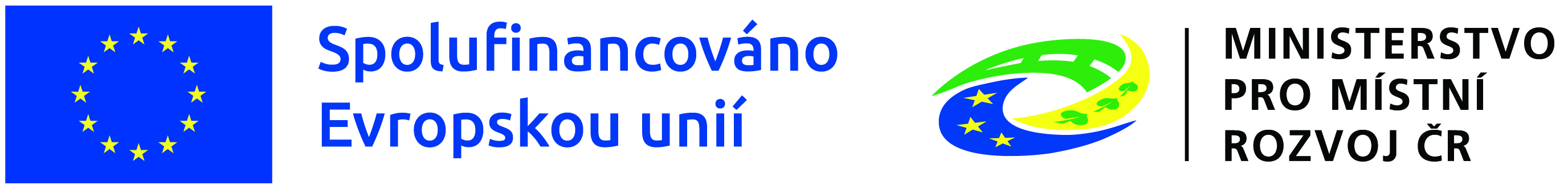 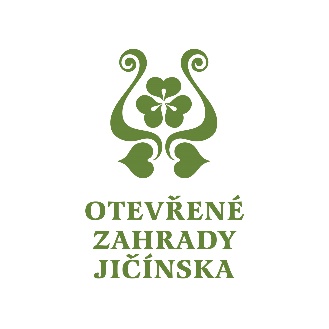 Hodnocení a výběr projektových záměrů MAS
Nejpozději do 5 pracovních dnů od ukončení příjmu projektových záměrů zveřejní MAS přijaté projektové záměry na svém webu.
Administrativní kontrola – provádí zaměstnanci kanceláře MAS 
probíhá v rozsahu předem vypracovaného kontrolního listu (soulad s výzvou MAS a strategií CLLD)
lhůta pro doplnění žádosti žadatelem – do 5 (+ max 5) pracovních dnů, maximálně 2krát
ukončení kontroly nejpozději do 30 pracovních dnů od ukončení příjmu projektových záměrů
Věcné hodnocení – provádí výběrová komise 
probíhá v rozsahu předem vypracovaného kontrolního listu
nejpozději do 40 pracovních dnů od ukončení administrativní kontroly všech projektových záměrů
Výběr projektového záměru –  provádí rada spolku
nejpozději do 20 pracovních dnů od ukončení fáze věcného hodnocení
rada spolku vybírá projektové záměry na základě návrhu výběrové komise
platí pořadí projektů a jejich bodové ohodnocení z věcného hodnocení
max. 2 náhradní projektové záměry
11
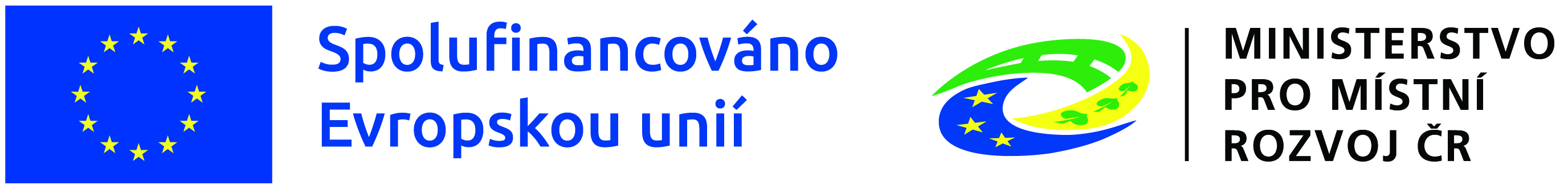 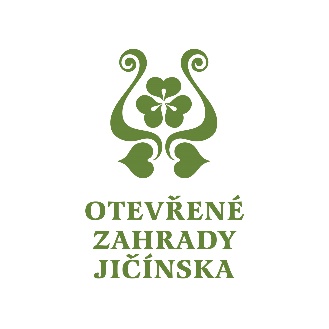 Kritéria věcného hodnocení
Počet obyvatel obce/města, ve které se daný projekt realizuje ke dni 1. 1. 2022 dle údajů ČSÚ -  Žadatel počet obyvatel dohledá na stránkách ČSÚ k 1. 1. 2022 (web odkaz je v Šabloně projektového záměru) - až 30 bodů
Zastoupení složky dopravní infrastruktury v projektu revitalizace veřejného prostranství – až 20 bodů
Obnova stávajících veřejných prostranství – až 20 bodů
Hospodaření se srážkovou vodou – až 10 bodů
Finanční připravenost projektu – až 10 bodů
Princip technické připravenosti – Kritérium hodnotí připravenost projektu k realizaci. Tedy nejvyšší bodové ohodnocení získá ten žadatel, který již zahájil realizaci. Nižší ohodnocení získá žadatel, který doložil pravomocné stavební povolení, či relevantní dokumenty k projektu, který je předmětem podpory – až 20 bodů
Finanční náročnost projektu – až 20 bodů

Maximální počet bodů: 130, minimální počet bodů pro získání podpory: 65
12
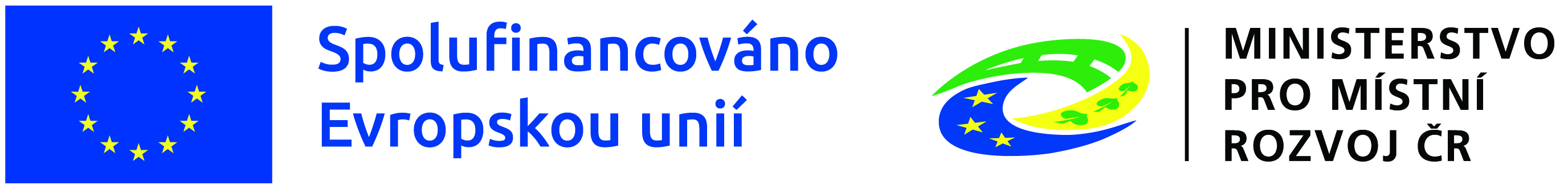 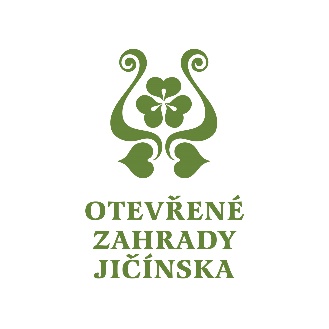 Výsledkem jednání rady spolku je seznam projektových záměrů, které byly vybrány a které nebyly vybrány. Vybraným projektovým záměrům vydá rada spolku Vyjádření o souladu se SCLLD MAS Otevřené zahrady Jičínska z. s. 
Toto rozhodnutí je povinnou přílohou plné žádosti o podporu, kterou žadatel následně zpracuje v MS2021+. 
Vyjádření o souladu se SCLLD je vydáváno na dobu určitou, a to 60 kalendářních dnů ode dne vystavení.
13
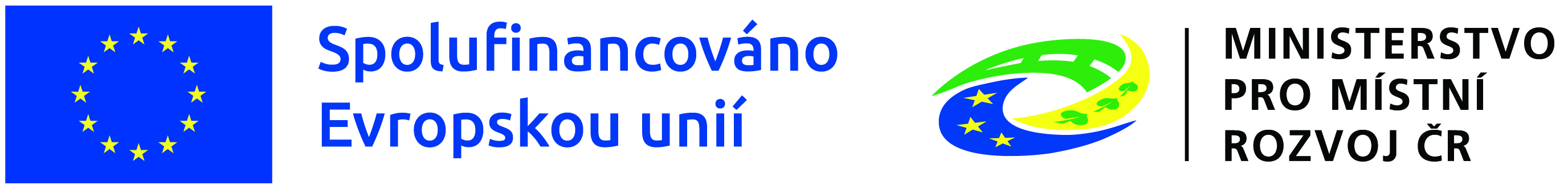 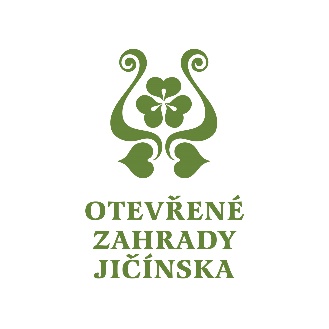 Přezkum hodnocení projektových záměrů
Každý žadatel může podat žádost o přezkum nejpozději do 15 kalendářních dnů ode dne doručení informace s výsledkem hodnocení. Informace se považuje za doručenou automaticky, pokud od data odeslání uplyne 10 kalendářních dnů. Od tohoto data doručení se pro žadatele odvíjí 15 kalendářních dnů pro podání žádosti o přezkum. 
Žádost o přezkum lze podat po každé části hodnocení MAS (administrativní kontrola, věcné hodnocení). Žádost o přezkum žadatel může podat proti pozitivnímu i negativnímu výsledku věcného hodnocení.
Žadatelé se mohou práva na podání žádosti o přezkum vzdát písemně prostřednictvím e-mailu z důvodu urychlení hodnoticího procesu MAS. MAS tuto možnost žadateli nabídne při zaslání výsledku hodnocení.
14
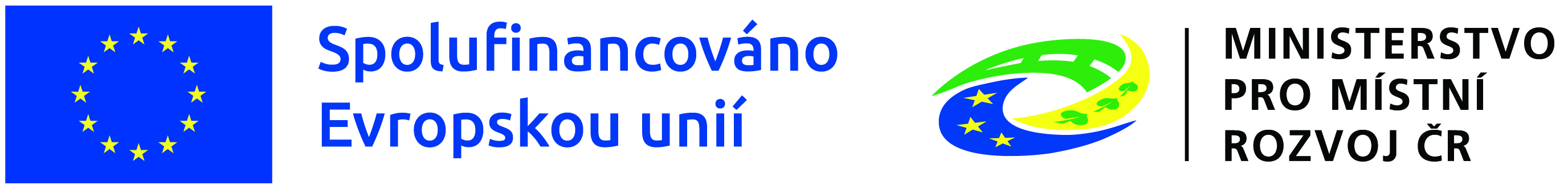 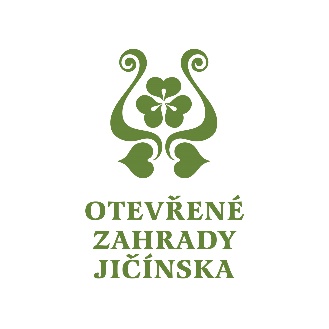 3. Základní informace k výzvě IROP
15
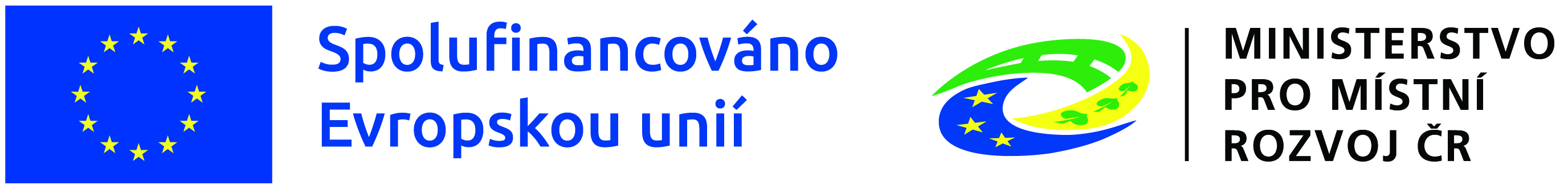 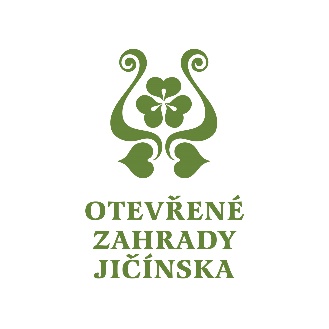 Oprávnění žadatelé:
obce
kraje
organizace zřizované nebo zakládané obcemi /kraji
organizační složky státu (OSS)
příspěvkové organizace organizačních složek státu (PO OSS)
církve, církevní organizace
státní podniky, státní organizace
veřejné a státní vysoké školy
veřejné výzkumné instituce

Oprávněným žadatelem je výše uvedený žadatel pouze v případě, že obdržel kladné vyjádření MAS o souladu projektového záměru se schválenou strategií CLLD, které je povinnou přílohou žádosti o podporu. Vyjádření MAS musí být platné ke dni podání žádosti o podporu.

Cílová skupina:
Obyvatelé a subjekty působící na území působnosti MAS se schválenou strategií CLLD a návštěvníci území působnosti MAS se schválenou strategií CLLD
16
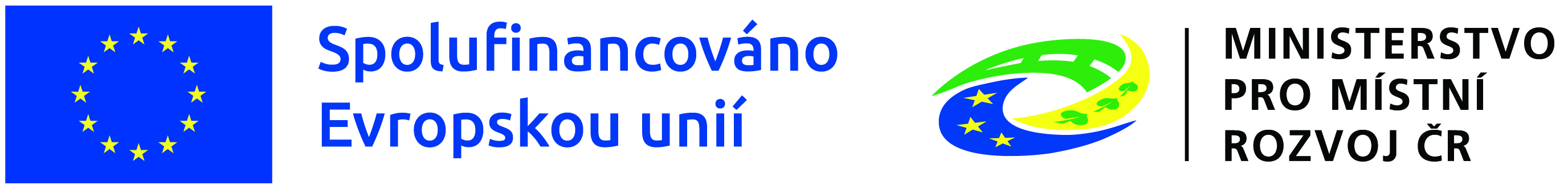 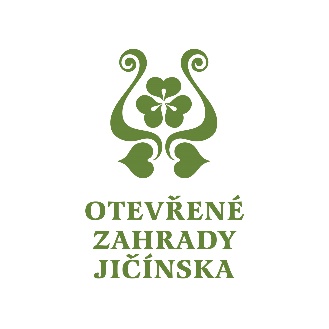 Podporované aktivity
Revitalizace veřejných prostranství měst a obcí
• ucelené (komplexní) projekty veřejných prostranství zaměřené na veřejnou a technickou infrastrukturu a související zelenou infrastrukturu (modrou a zelenou složku) a opatření v řešeném území nezbytná pro rozvoj a zlepšení kvality ekosystémových služeb měst a obcí;
• revitalizace, modernizace a zajištění bezpečnosti stávajících veřejných prostranství;
• revitalizace a úprava nevyužívaných ploch.
Např. náměstí, parky, pěší zóny, uliční prostory, volně dostupné vnitrobloky, náplavky

Udržitelnost projektu  - 5 let 
nutné podávání Zprávy o udržitelnosti v MS2021+ (příjemce dotace bude vyzván zprávou v systému)

Projekt musí být projednán s občany
17
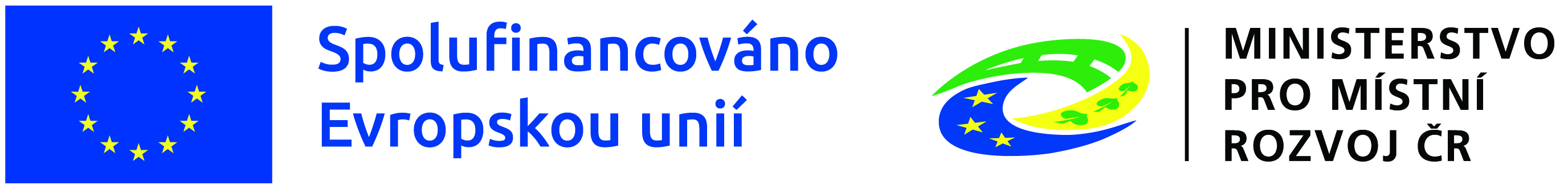 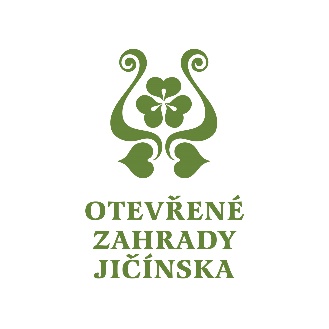 Složky veřejného prostranství
„Veřejným prostranstvím jsou všechna náměstí, ulice, tržiště, chodníky, veřejná zeleň, parky a další prostory přístupné každému bez omezení, tedy sloužící obecnému užívání, a to bez ohledu na vlastnictví k tomuto prostoru.“ 
Veřejná infrastruktura = pozemky, stavby a zařízení sloužící veřejné potřebě
ANO - nástupiště zastávek veřejné hromadné dopravy, chodníky a samostatné komunikace pro pěší, společné komunikace pro pěší a cyklisty a pozemní komunikace v případě, že se jedná o pěší zónu nebo obytnou zónu.
NE - stavby budov
Technická infrastruktura = systémy a sítě technické infrastruktury a s nimi související stavby a zařízení pro zásobování vodou, odvádění a čištění odpadních vod, energetiku, produktovody a elektronické komunikace, a dále stavby a zařízení ke snižování nebezpečí v území a pro zlepšování stavu povrchových a podzemních vod nebo k nakládání s odpady.
Zelená infrastruktura - Plánovaný, převážně spojitý systém ploch; zelená složka (například stromy), modrá složka (například veřejně přístupné vodní plochy bez technologie čištění, umělé vodní prvky a úprava břehů.
 NE koupaliště, bazény, koupací jezírka
Dopravní infrastruktura  - max. do 40 % plochy veřejného prostranství projektu 
ANO - pozemní komunikace (včetně částí vymezených pro cyklisty), odstavné a parkovací plochy, zálivy zastávek, stání a točny pro vozidla veřejné hromadné dopravy, tramvajové pásy
NE - investice do silnic I. třídy, II. třídy a III. třídy a investice do tratí pro kolejová vozidla.
18
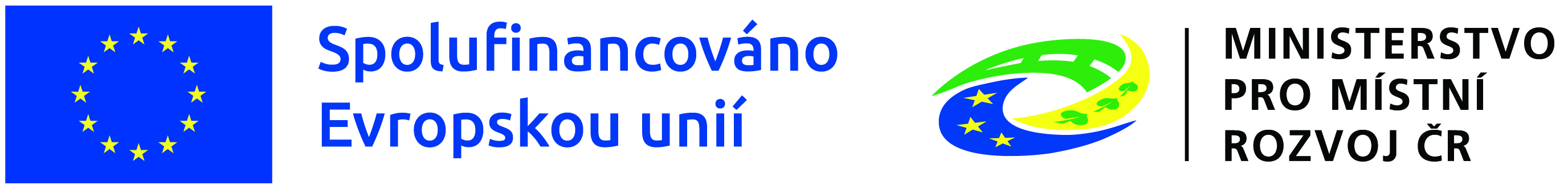 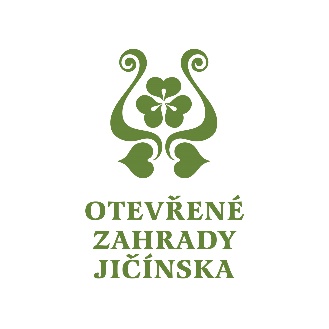 Způsobilé výdaje
Přímé výdaje
musí být doloženy daňovými, účetními či dalšími doklady dle kapitoly 4.2.5  Specifických pravidel a na jejichž základě dojde k výpočtu paušálních nákladů
Na hlavní část projektu ( bez limitu investic):
Pořízení stavby formou výstavby, stavební úpravy, zemní práce a další investice ve vazbě na veřejnou a technickou infrastrukturu a související zelenou infrastrukturu
DPH
Doprovodná část projektu ( limity investic dle druhu 5 - 15% CZV)

Nepřímé, paušální náklady
výše je stanovena automaticky za pomoci paušální 7 % sazby 
není potřeba je prokazovat daňovými, účetními či dalšími doklady 
náklady, na jejichž financování je použita paušální sazba, nelze zahrnout mezi přímé výdaje projektu.
19
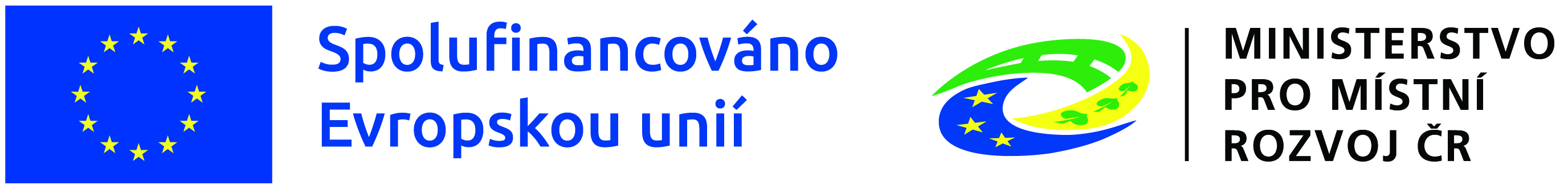 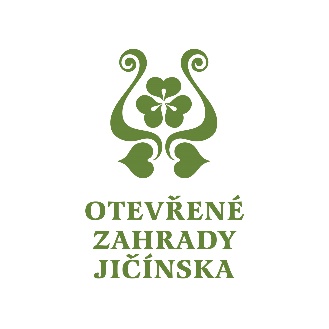 Přímé výdaje
Hlavní část projektu ( bez limitu investic)

Pořízení stavby formou výstavby, stavební úpravy, zemní práce a další investice ve vazbě na veřejnou a technickou infrastrukturu a související zelenou infrastrukturu:
stavba veřejného prostranství (včetně ploch dopravní infrastruktury), stavební a zemní práce
vybudování a stavební úpravy inženýrských sítí pro potřeby veřejného prostranství
budování a výměna povrchů a konstrukčních vrstev
výsadba a úprava neinvazivní vegetace
opěrné konstrukce (včetně pergol) a lanové systémy nezbytné pro růst popínavé zeleně (liány a vzpěrné rostliny)
velkoobjemové nádoby na výsadbu zeleně 
prvky na podporu biodiverzity (např. ptačí a netopýří budky, pítka, krmítka, útočiště pro hmyz, ...)
úprava či vznik vodních ploch, toků a břehů (včetně úprav nábřeží – přebudování nábřežních zdí, různé úrovňové stupně břehu, pobytové schodiště, promenáda, molo)
20
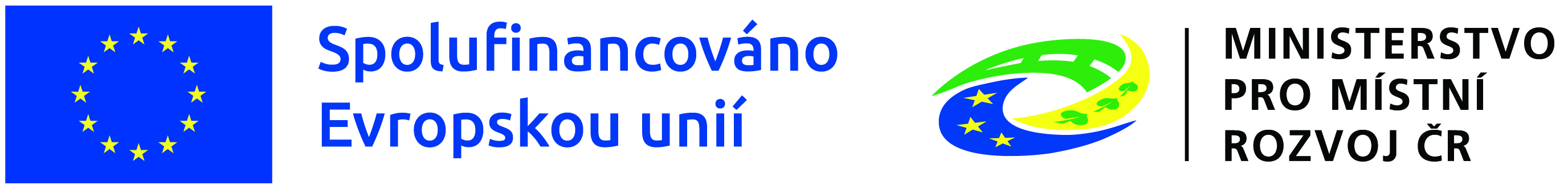 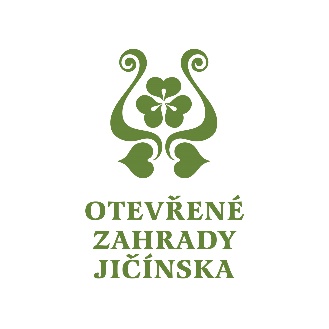 Přímé výdaje
Hlavní část projektu ( bez limitu investic)
Pokračování:
retenční a akumulační nádrže, retenční a závlahový systém, vsakovací zařízení včetně napojení na technickou infrastrukturu
přístřešky, altány a zastávky (včetně zelených střech a fotovoltaických panelů na jejich střechách)
veřejné osvětlení (včetně fotovoltaických panelů pro jeho napájení)
mobiliář (např. lavičky, herní prvky, workoutové prvky, odpadkové koše, informační tabule/panely, stojany na kola)
umělé vodní prvky (např. kašny, fontány, pítka, mlhoviště), včetně napojení na technickou infrastrukturu
vznik nízkoemisních zón a další dopravní značení vymezující prostor veřejného prostranství
veřejně přístupná dobíjecí stanice vybavená jedním nebo více běžnými dobíjecími body
pořízení a instalace bezpečnostních kamer (za podmínek splnění podmínek GDPR)
vybudování nebo rekonstrukce veřejných toalet splňující podmínky DNSH („významně nepoškozovat“)
Více ve Specifických pravidlech pro žadatele
21
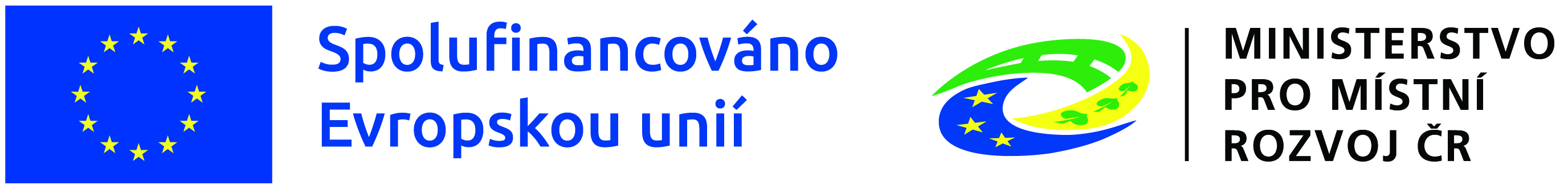 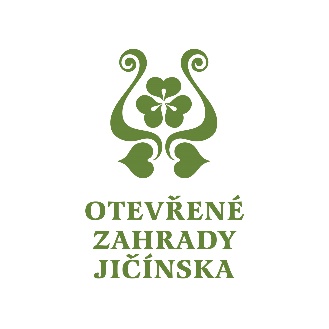 Přímé výdaje
Doprovodná část projektu 

Veřejná a technická infrastruktura - max. 10 % CZV na projekt
 mosty a lávky
sochy (popř. jiná umělecká díla a prvky) nezahrnující vodní prvek
investice vyvolané stavbou (např. přeložky stávajících inženýrských sítí, uvedení do původního stavu apod.)
demolice, sanace území a likvidace odpadu
Nákup stavby – max. 5% CZV
pouze výjimečně pokud bude stavba určena k demolice a vzniku veřejného prostranství
Nákup pozemku - až max. 15 % CZV 

Více ve Specifických pravidlech pro žadatele
22
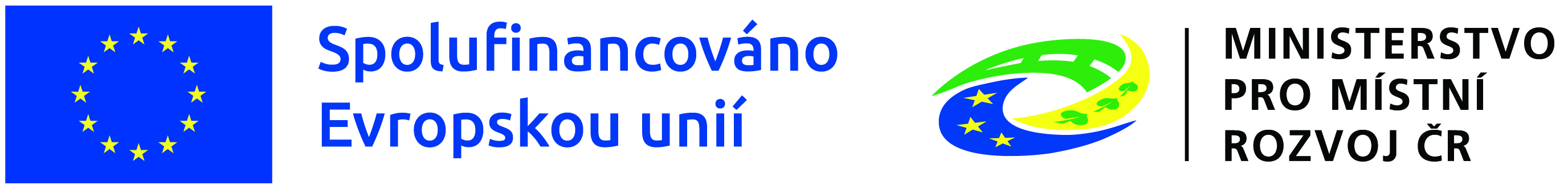 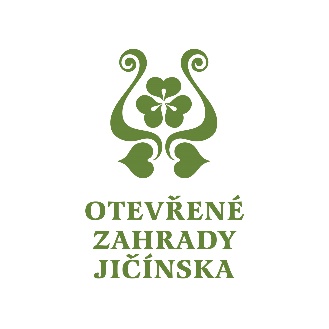 Nepřímé náklady
Dokumentace žádosti o podporu - příprava a zpracování žádosti o podporu a poradenství s tím spojené, právní služby; podklady pro hodnocení; odborné a znalecké posudky pro přípravu žádosti o podporu
Projektová dokumentace a dokumentace pro realizaci projektu - projektová dokumentace; odborné a znalecké posudky; hydrogeologický průzkum; archeologický průzkum; plán BOZP; audity, technický dozor investora; atd.
Administrativní kapacity a řízení projektu - zpracování zpráv o realizaci projektu, žádostí o platbu, účetnictví, archivace dokumentů k projektu; hrubá mzda, plat nebo odměna z dohod zaměstnanců pracujících na přípravě a realizaci projektu; tuzemské cestovní náhrady: jízdné v ČR, ubytování v ČR, stravné v ČR. 
Poplatky - pojištění majetku pořízeného z dotace; poplatky související s uzavřením kupní smlouvy, popř. smlouvy o smlouvě budoucí kupní; správní poplatky.
Režijní, provozní a jiné náklady - nájemné; operativní leasing zařízení či vybavení; hardware a software pro účely řízení projektu; internetové a tel. připojení; úklid; 
Publicita projektu 
Další náklady související s projektem - územní studie, regulační plán, architektonická/urbanistická koncepce, architektonická soutěž

Více ve Specifických pravidlech pro žadatele
23
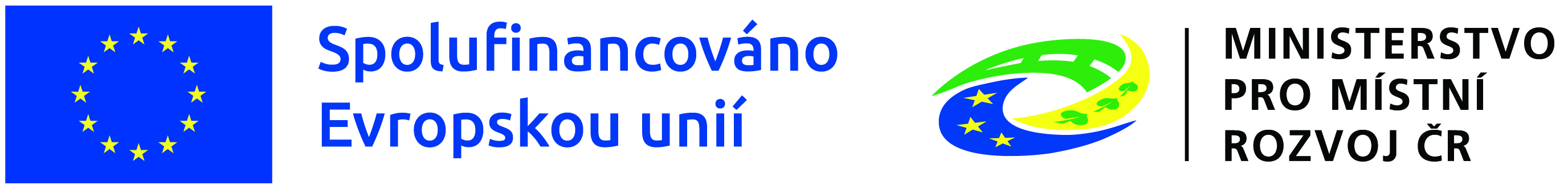 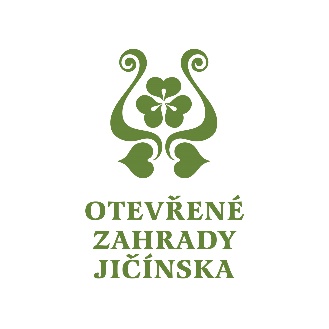 Nezpůsobilé výdaje
úroky z dlužných částek, kromě grantů udělených v podobě subvencí úrokových sazeb nebo subvencí poplatků za záruky; 

nákup nezastavěných a zastavěných pozemků za částku přesahující limity uvedené výše u nákupu pozemku; 

DPH v případech neuvedených v kapitole 8 Obecných pravidel.
24
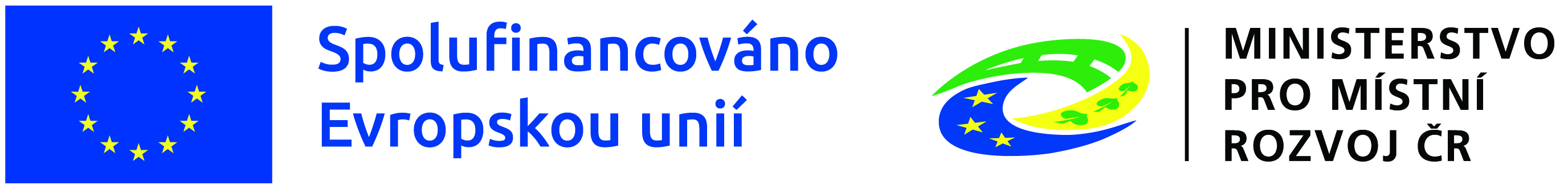 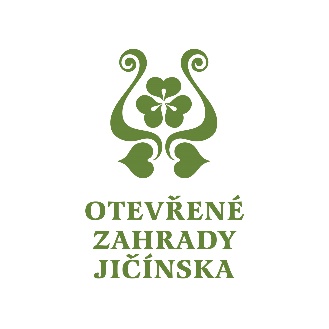 Indikátory
444 101 - prostý součet ploch veřejného prostranství včetně indikátoru 444 001 v hektarech s přesností na 3 desetinná místa. Bez tolerančního pásma
444 001 - prostý součet řešených ploch zelené infrastruktury v hektarech (bez budov) s přesností na 3 desetinná místa. Bez tolerančního pásma
444 011 - Počet obyvatel, kteří žijí v okruhu 2 km od řešeného území.

Viz. Příloha č.1 Metodické listy indikátorů
25
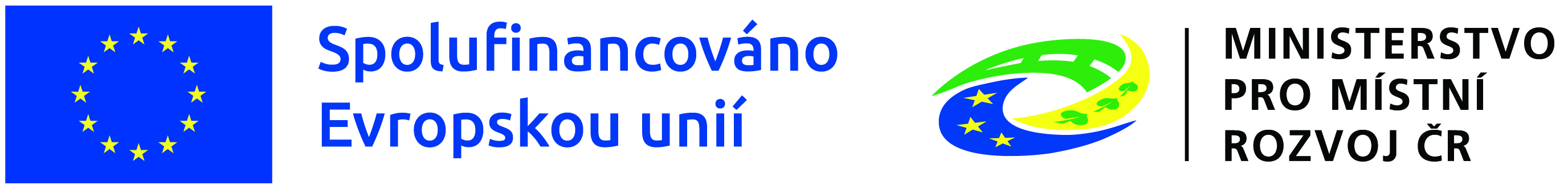 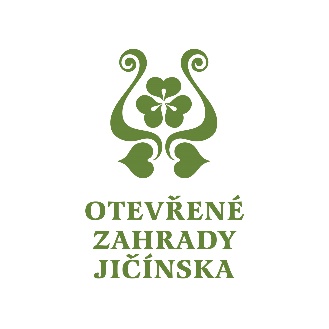 Povinné přílohy k žádosti o podporu
U povinných příloh, které nejsou pro projekt relevantní, žadatel namísto povinné přílohy vloží dokument, ve kterém uvede, že je pro něj příloha nerelevantní včetně dostatečného zdůvodnění pro toto tvrzení. 

Plná moc - dokládá se v případě přenesení pravomocí žadatele na jinou osobu
Zadávací a výběrová řízení - K podané žádosti o podporu předloží žadatel k jednotlivým zakázkám všechny do té doby uzavřené smlouvy na plnění zakázek obsažených v projektu, včetně případných uzavřených dodatků. 
Podklady pro hodnocení – obdoba Studie proveditelnosti z minulého období - musí být zpracovány podle osnovy uvedené v příloze č. 2 Specifických pravidel. Slouží k posouzení potřebnosti a realizovatelnosti projektu. Pokud některá kapitola není pro projekt relevantní, žadatel pod označením a názvem kapitoly odůvodní její nevyplnění. 
Doklad o prokázání právních vztahů k nemovitému majetku, který je předmětem projektu -  nejčastěji výpis z KN, žadatel tuto skutečnost uvede, fyzicky však není povinen výpis dokládat
Doklad prokazující povolení umístění stavby v území dle stavebního zákona - např. pravomocné uzemní rozhodnutí
Doklad prokazující povolení k realizaci stavby dle stavebního zákona  - např. stavební povolení
Znalecký posudek - nákup pozemku nebo stavby, jinak nerelevantní
Projektová dokumentace stavby
26
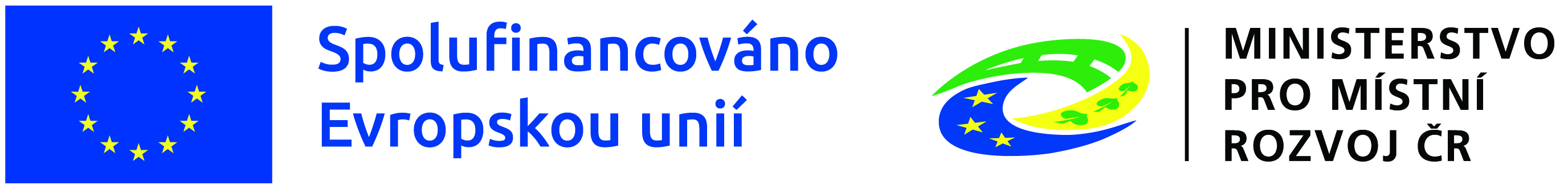 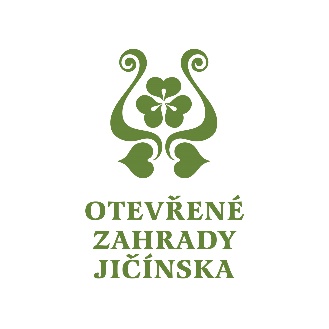 Povinné přílohy k žádosti o podporu
Rozpočet stavebních prací- nutné vymezit přímé výdaje na hlavní část projektu a na doprovodnou část projektu, a odlišit je tak od ostatních výdajů projektu
Podklady pro stanovení kategorií intervencí a kontrolu limitů – příloha musí být doložena ve formátu a podrobnosti podle vzoru uvedeného v příloze č. 4 Specifických pravidel
Smlouva o zřízení bankovního účtu
Výpis z Evidence skutečných majitelů - u české PO nerelevantní, dokládá se až případně na výzvu ŘO při jejich nejasnostech
Situační náhled řešeného území – např. územní studie, náhled řešeného území v mapě apod.
Vyjádření místně a věcně příslušného orgánu ochrany přírody - pokud je projekt realizován ve zvláště chráněném území, či v lokalitě Natura 2000,
Kladné vyjádření MAS o souladu se schválenou strategií CLLD
Dokumentace k prověřování z hlediska klimatického dopadu - doplňující pokyny jsou v příloze č. 9 těchto Specifických pravidel
27
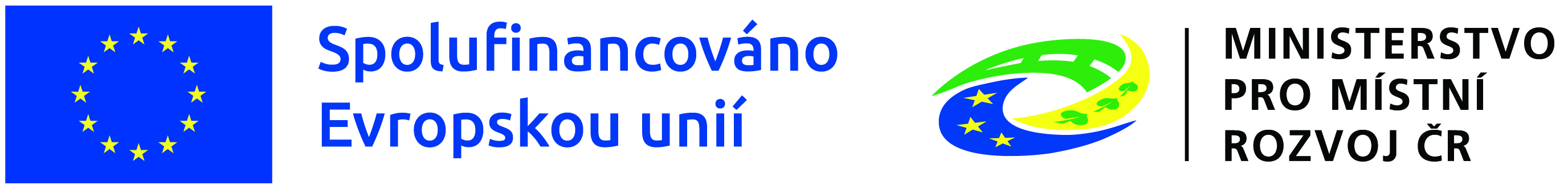 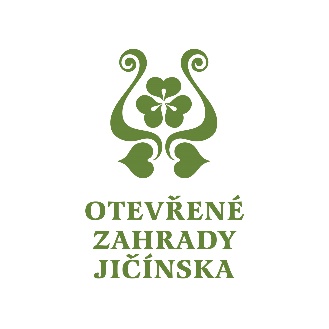 4. Webová aplikace IS KP21+ (MS2021+)
Žadatel zpracovává a podává žádost o podporu integrovaného projektu prostřednictvím MS2021+ v případě, že byl projektový záměr vybrán MAS a bylo mu vydáno kladné vyjádření MAS o souladu se schválenou strategií CLLD (platnost 60 kalendářních dnů).

Žadatel postupuje dle podmínek nadřazené výzvy ŘO IROP pro podání žádostí o podporu. 
Podmínky nadřazených výzev a další postupy jsou v gesci ŘO IROP.

Všechny podmínky ŘO IROP k 73. výzvě  a dokument s detailním postupem vyplnění žádosti o dotaci v MS2021+ je ke stažení:
https://irop.mmr.cz/cs/vyzvy-2021-2027/vyzvy/73vyzvairop
28
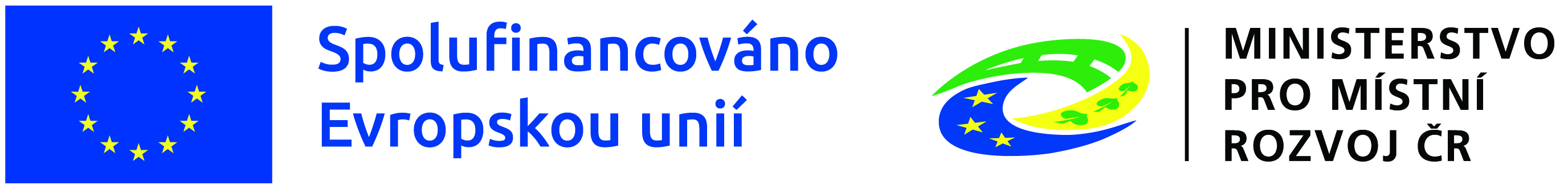 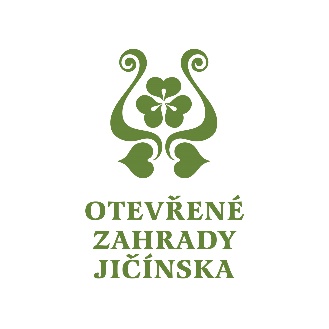 Postup pro odevzdání kompletní žádosti o podporu
Elektronickou žádost o podporu v MS2021+ vždy připodepisuje pověřený zástupce MAS, jemuž je žádost nasdílena žadatelem.

Způsob jednání v MS2021+ musí být nastaven jako Podepisují všichni signatáři . Jako první signatář v pořadí je nastaven vedoucí SCLLD (Kamila Kabelková - KABKAM_EXT), jako druhý signatář v pořadí je nastaven statutární zástupce žadatele (případně osoba s plnou mocí zastupující žadatele), jako čtenář/editor projektu je nastaven vedoucí SCLLD (Kamila Kabelková)
Žadatel tedy nastaví počet podepisujících osob na 2
29
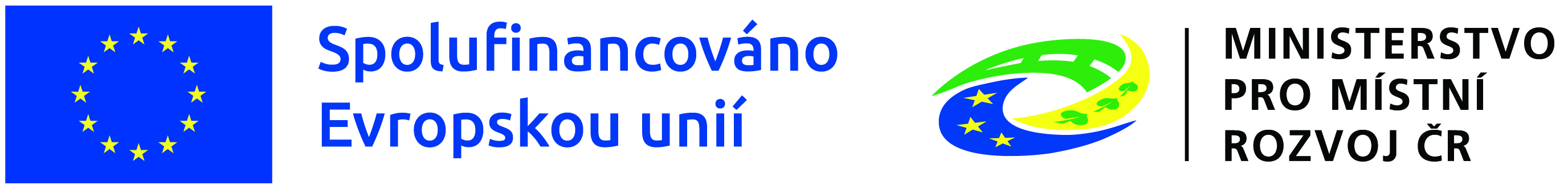 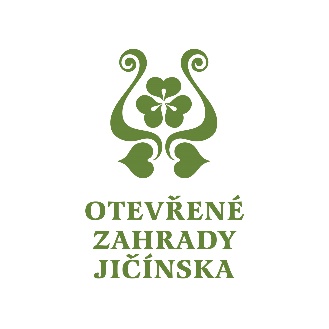 30
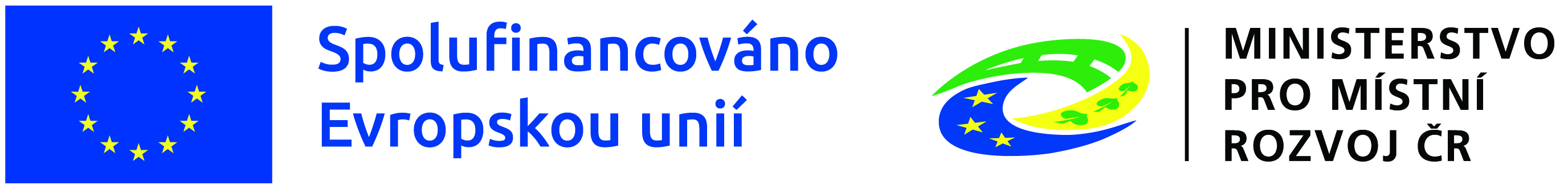 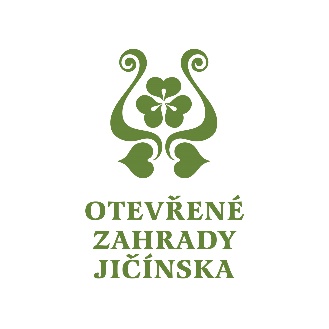 Postup pro odevzdání kompletní žádosti o podporu
Jakmile bude mít žadatel žádost hotovou, tak ji finalizuje a informuje MAS, že žádost je v MS2021+ finalizována. Po finalizaci žádosti o podporu dochází k aktivaci záložky Podpis žádosti. 

MAS posoudí, jestli je žádost o podporu v souladu s původně předloženým záměrem (zejména zaměření projektu, celková požadovaná částka, příp. další parametry hodnocené kritérii MAS) 

Pokud ano, žádost bude v MS2021+ elektronicky podepsána vedoucím zaměstnancem SCLLD.  Tímto postupem MAS osvědčí soulad elektronické žádosti s Projektovým záměrem, jež byl předmětem hodnocení MAS.

Následně žádost podepíše elektronicky i oprávněná osoba žadatele. 

Tímto je žádost o podporu připravena k podání – v záhlaví žádosti o podporu se objeví tlačítko „PODÁNÍ“– podat lze pouze ručně stiskem tlačítka
31
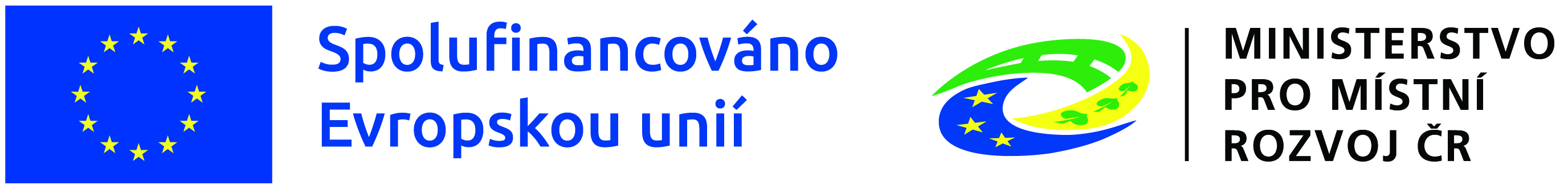 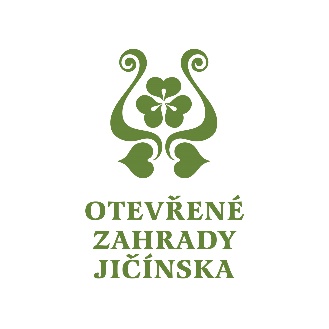 Povinnosti příjemců v oblasti publicity
Příjemci jsou povinni poskytnout součinnost při propagaci realizovaných projektů.
Po vydání právního aktu/rozhodnutí o poskytnutí dotace a v průběhu realizace projektu je příjemce povinen informovat veřejnost o získané podpoře z fondů EU.

Povinné informační a propagační nástroje (také „povinná publicita“) jsou závazné pro všechny příjemce. Jedná se o následující:
webová stránka (existuje-li),
post na sociální síti (existuje-li) – dokládá se printscreenem příspěvku,
plakát o minimální velikosti A3 nebo alternativy uvedené v odst. e) kapitoly 10.1 Obecných pravidel, u projektu do 500 tis. EUR (cca 12,5 mil. Kč))

Minimální informace, které budou uvedeny na nástrojích povinné publicity:
název projektu v plné nebo zkrácené formě v souladu s názvem v MS2021+,
hlavní cíl projektu,
logolink: znak EU s povinným textem a logem MMR (viz kapitola 10.3 Obecných pravidel)
32
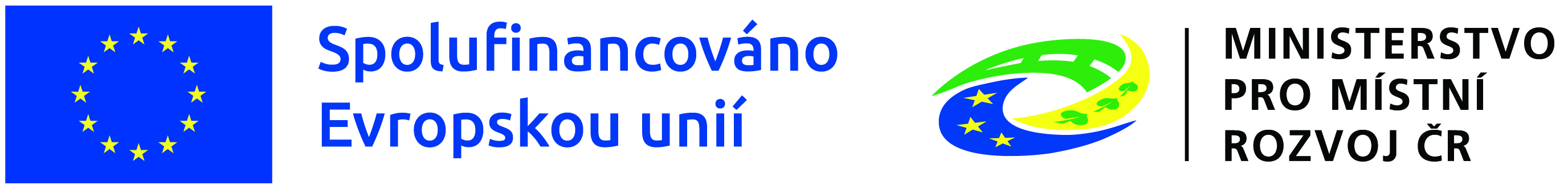 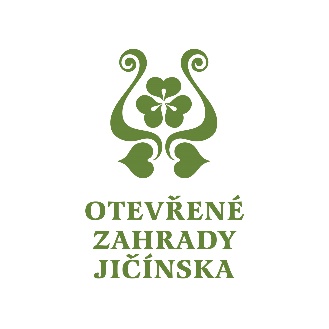 Pravidla pro zobrazování log
Grafické normy pro logo EU a vymezení standardních barev jsou uvedeny v doporučujícím Manuálu jednotného vizuálního stylu fondů EU v programovém období 2021–2027
Loga se vždy umisťují tak, aby byla zřetelně viditelná a úměrně velká k dokumentu
Logo EU je vždy na první pozici zleva v horizontálním řazení a na nejvyšší pozici ve vertikálním řazení. Logo ŘO IROP (MMR), je umístěno na druhé pozici. Pokud je kromě loga ŘO IROP použito i další logo (například příjemce), je umístěno na třetí pozici.
Logo EU musí mít vždy nejméně stejnou velikost (výšku) jako všechna ostatní použitá loga
Preferované zobrazení loga EU je v barevném provedení.

Generátor povinné publicity: https://publicita.dotaceeu.cz/gen/krok1
33
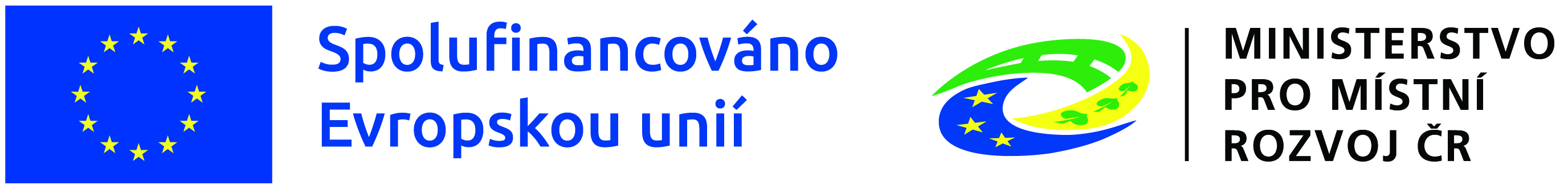 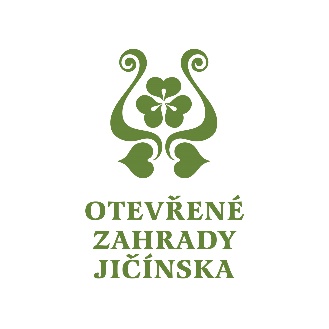 Důležité odkazy
Výzva MAS včetně příloh (projektový záměr, kritéria hodnocení MAS, kontrolní listy a další přílohy ke stažení): 
https://www.otevrenezahrady.cz/aktivity-a-projekty/vyzvy-pro-zadatele/integrovany-regionalni-operacni-program-irop-2021-2027

Text výzvy IROP, obecná a specifická pravidla včetně příloh, postup pro podání žádosti v MS2021+:
https://irop.mmr.cz/cs/vyzvy-2021-2027/vyzvy/73vyzvairop

Kontrolní listy CRR k hodnocení žádostí:
Kontrolní listy pro hodnocení formálních náležitostí a přijatelnosti | CRR

Konzultační servis CRR: 
https://www.crr.cz/irop/konzultacni-servis-irop/

Odkaz na systém MS2021+ pro podání plné Žádosti o podporu: 
https://iskp21.mssf.cz/
34
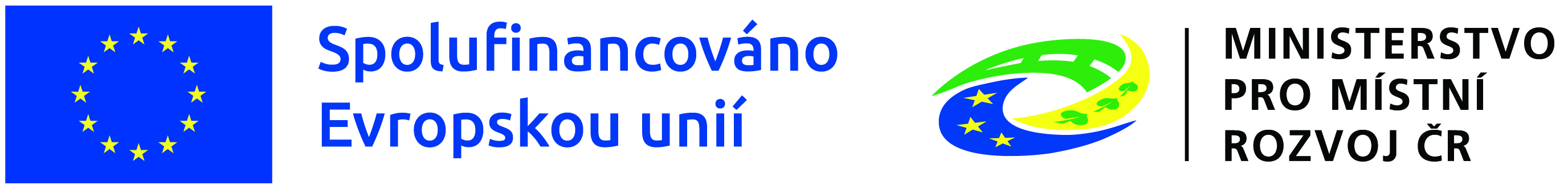 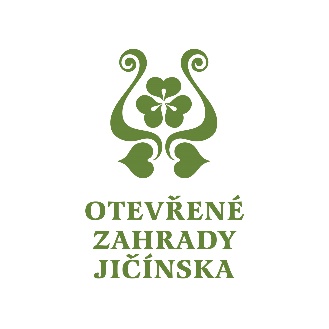 5. Různé, diskuze
35
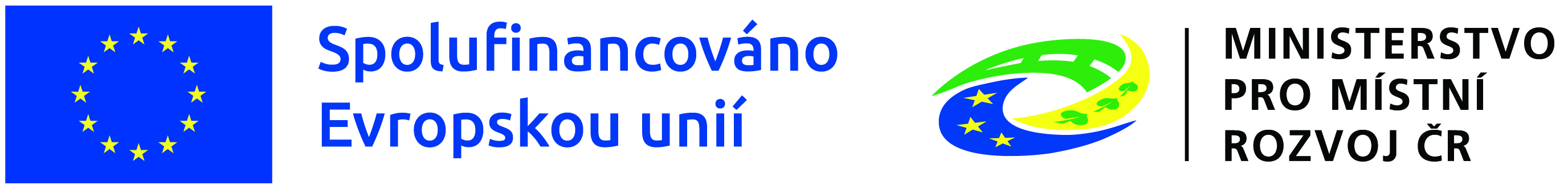 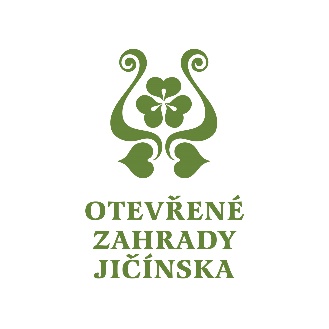 Děkujeme za pozornost
Otevřené zahrady Jičínska z. s.17. listopadu 1074, 506 01 Jičín

Kontakt:
Mgr. Kamila Kabelková, vedoucí zaměstnanec pro realizaci SCLLD, tel. 602 420 396

Email: otevrenezahrady@seznam.cz, irop@otevrenezahrady.cz 
www.otevrenezahrady.cz, https://www.facebook.com/otevrenezahrady
36